53-4
This work is licensed under a Creative Commons Attribution-ShareAlike 4.0 International License.
Please add this statement to all the videos you create.
English Bible quotes are from the World English Bible US, which is in the public domain.
[Speaker Notes: Ch
53 Paul’s 2nd Journey, Part 2
1. Chased out of Thessalonica – Acts 17:1-10 (Left and Center Top)
2. Driven out of Berea – Acts 17:10-14 (Right Top)
3. Paul in Athens – Acts 17:15-34 (Right Center)
4. Paul making tents – Acts 18:1-5 (Right Bottom)
5. Leaving the Jews and going to the Gentiles – Acts 18:6-11 (Center Bottom)
6. The Jews bring Paul to the Judgment seat – Acts 18:12-17 (Left Bottom)
7. Paul In Ephesus – Acts 18:18-22 (left Center)]
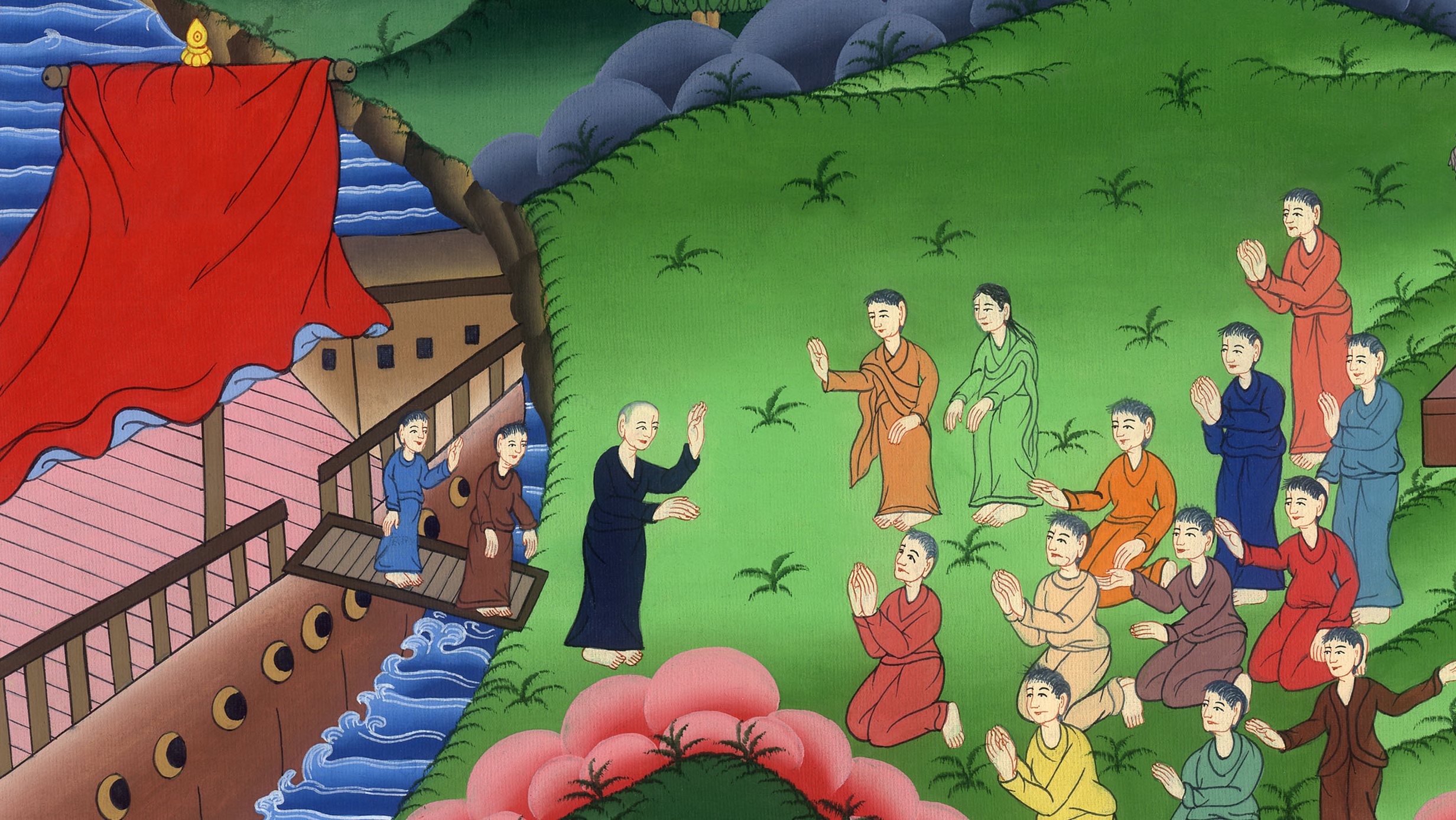 The Jews bring Paul to the Judgment seat – Acts 18:12-22
The Jews bring Paul to the Judgment seat – Acts 18:12-22
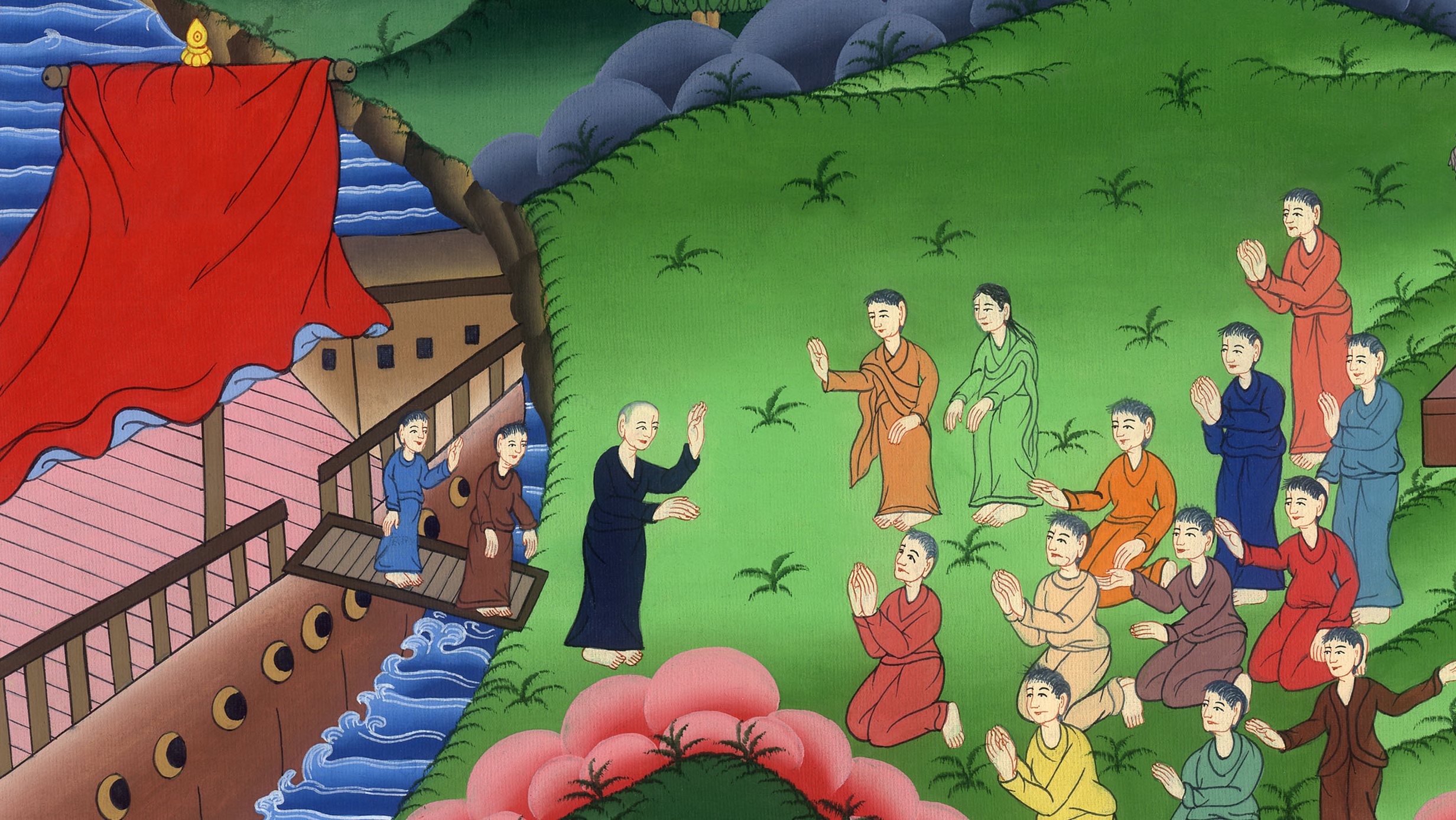 The Jews bring Paul to the Judgment seat – Acts 18:12-22
12But when Gallio was proconsul of Achaia, the Jews with one accord rose up against Paul and brought him before the judgment seat.
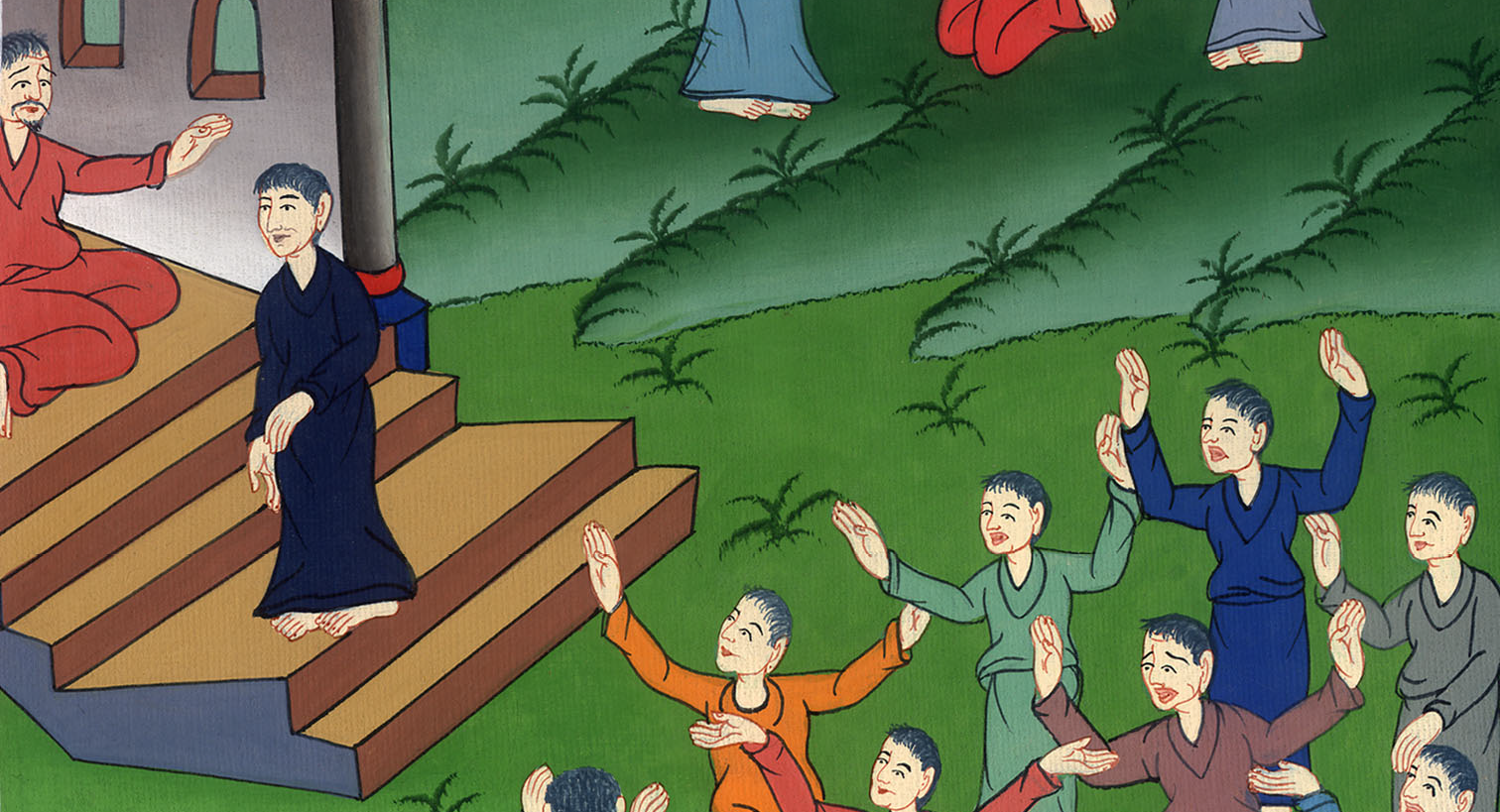 Acts 18:12
13They said, “This man persuades men to worship God contrary to the law.”
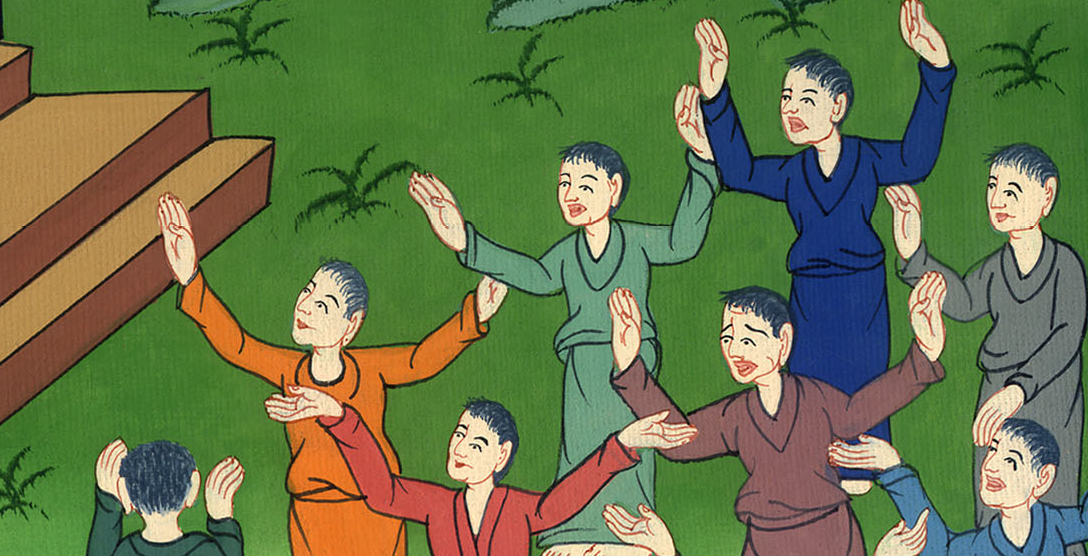 Acts 18:13
14But when Paul was about to open his mouth, Gallio said to the Jews, “If indeed it were a matter of wrong or of wicked crime, you Jews, it would be reasonable that I should bear with you
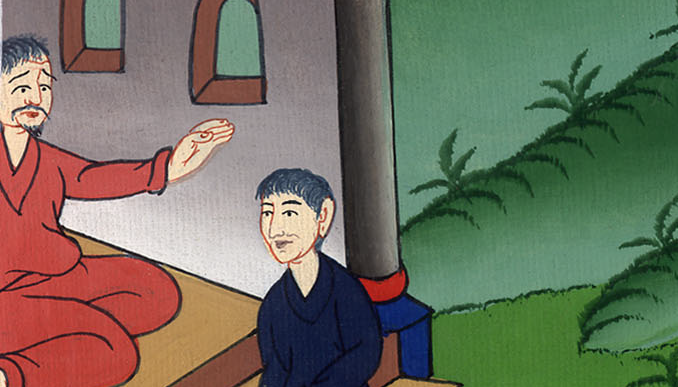 Acts 18:14
15but if they are questions about words and names and your own law, look to it yourselves. For I don’t want to be a judge of these matters.” 16So he drove them from the judgment seat.
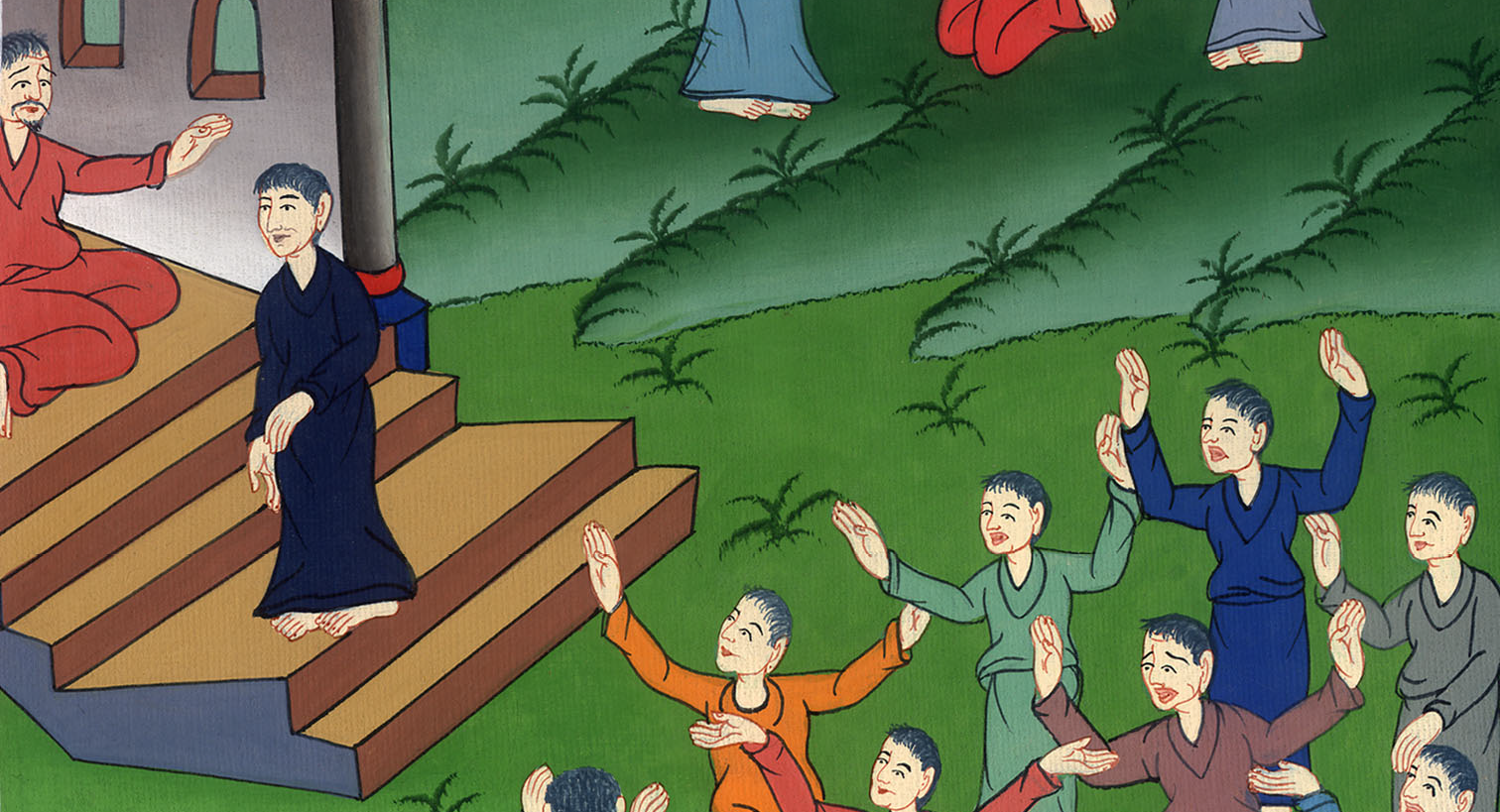 Acts 18:15,16
17Then all the Greeks seized Sosthenes, the ruler of the synagogue, and beat him before the judgment seat. Gallio didn’t care about any of these things.
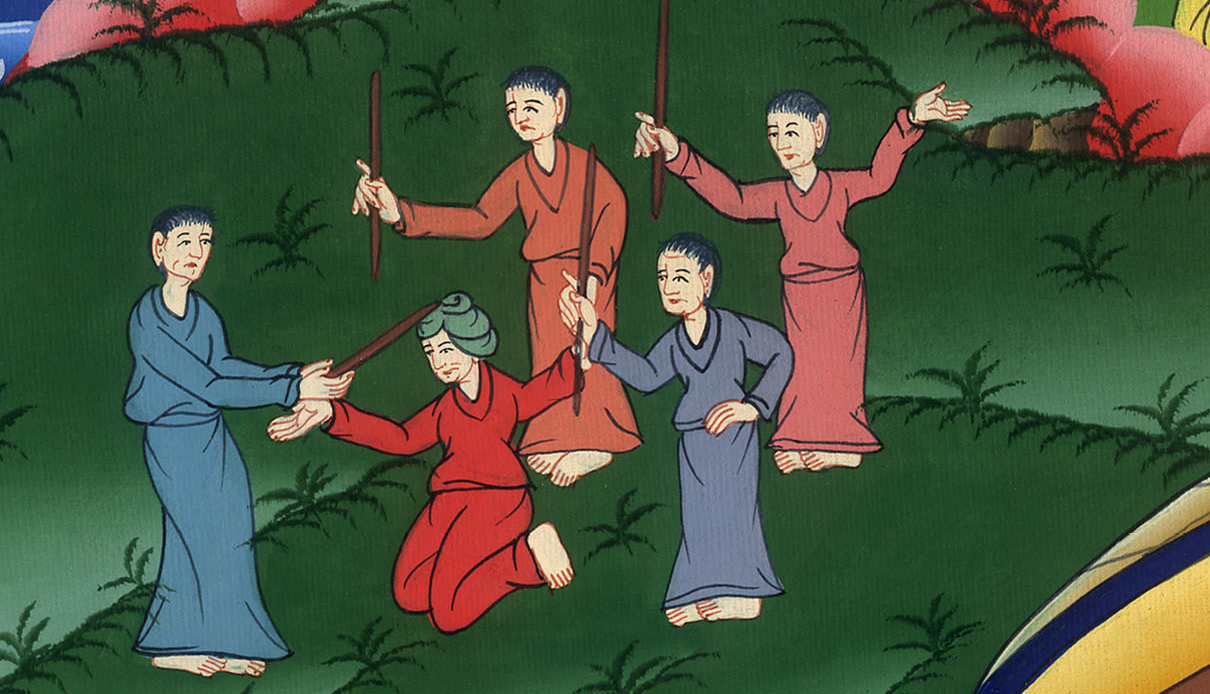 Acts 18:17
18Paul, having stayed after this many more days, took his leave of the brothers, and sailed from there for Syria, together with Priscilla and Aquila.
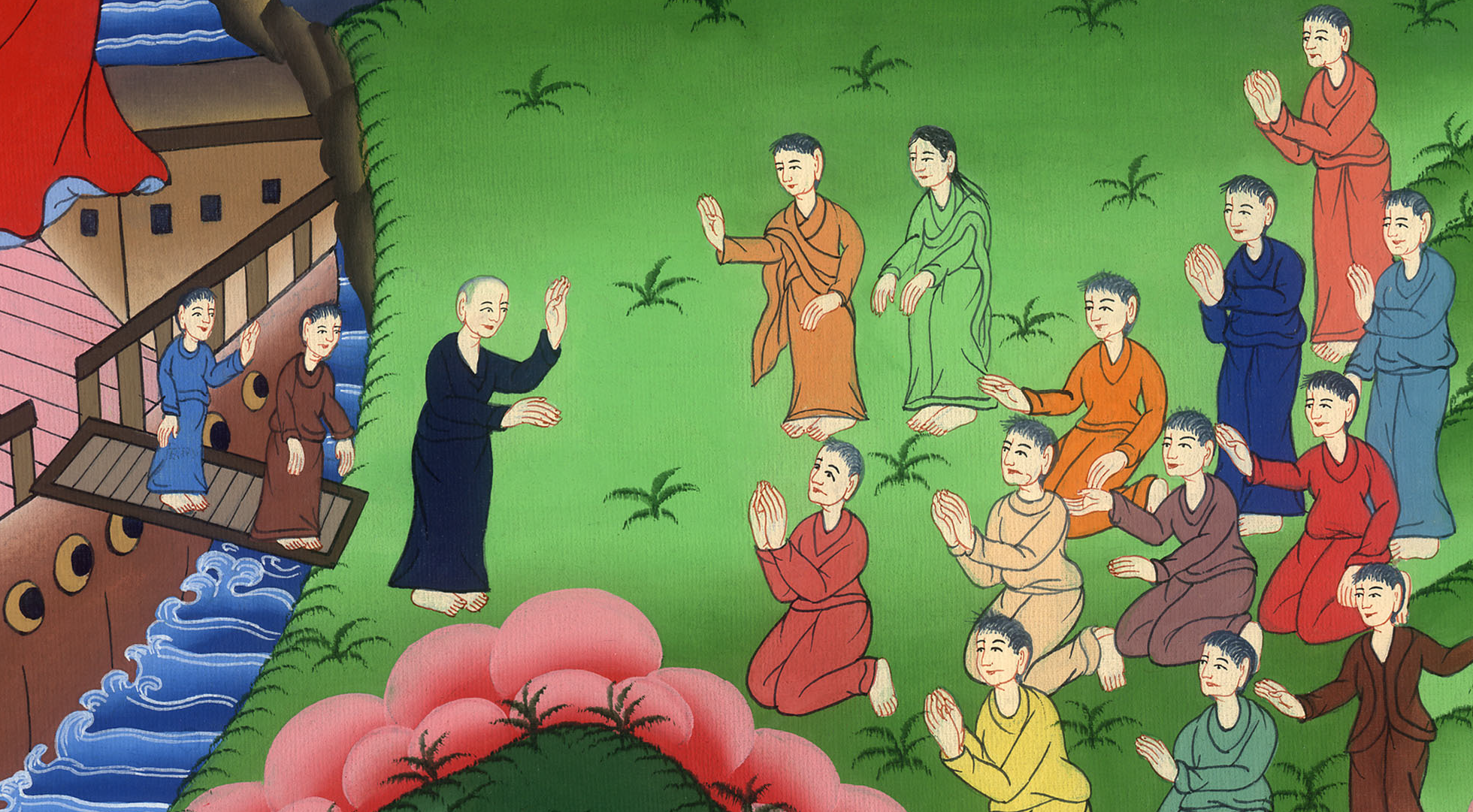 Acts 18:18
He shaved his head in Cenchreae, for he had a vow.
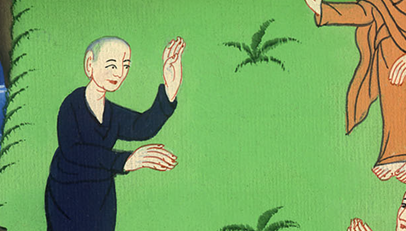 མཛད་པ། 18:18
Acts 18:18
19He came to Ephesus, and he left them there; but he himself entered into the synagogue and reasoned with the Jews.
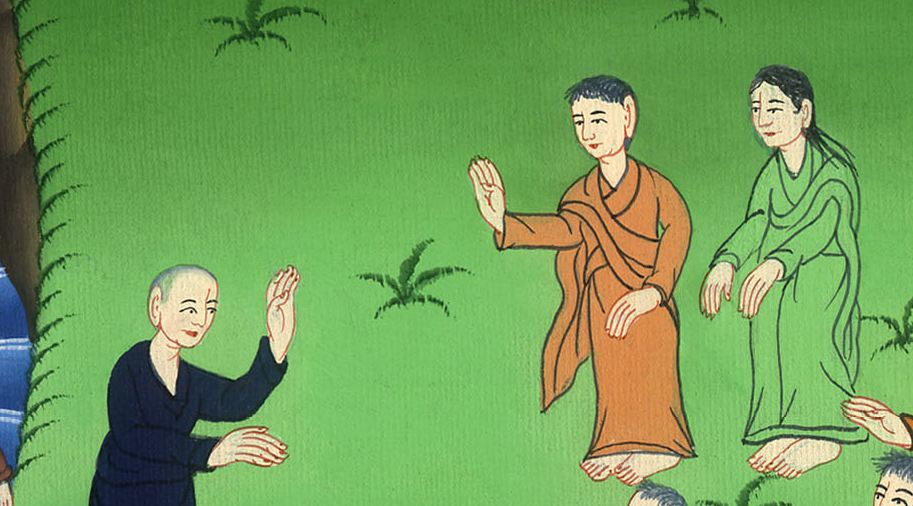 Acts 18:19
20When they asked him to stay with them a longer time, he declined;
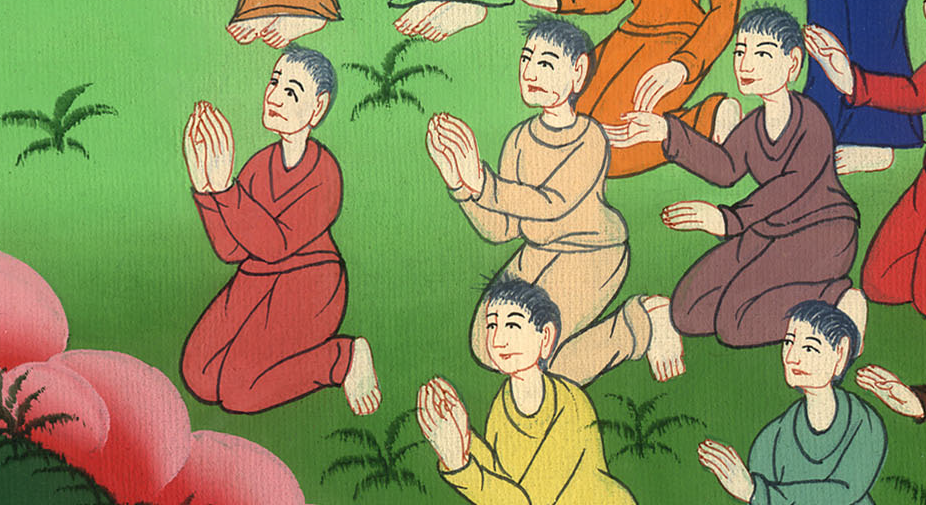 Acts 18:20
21but taking his leave of them, he said, “I must by all means keep this coming feast in Jerusalem, but I will return again to you if God wills.” Then he set sail from Ephesus.
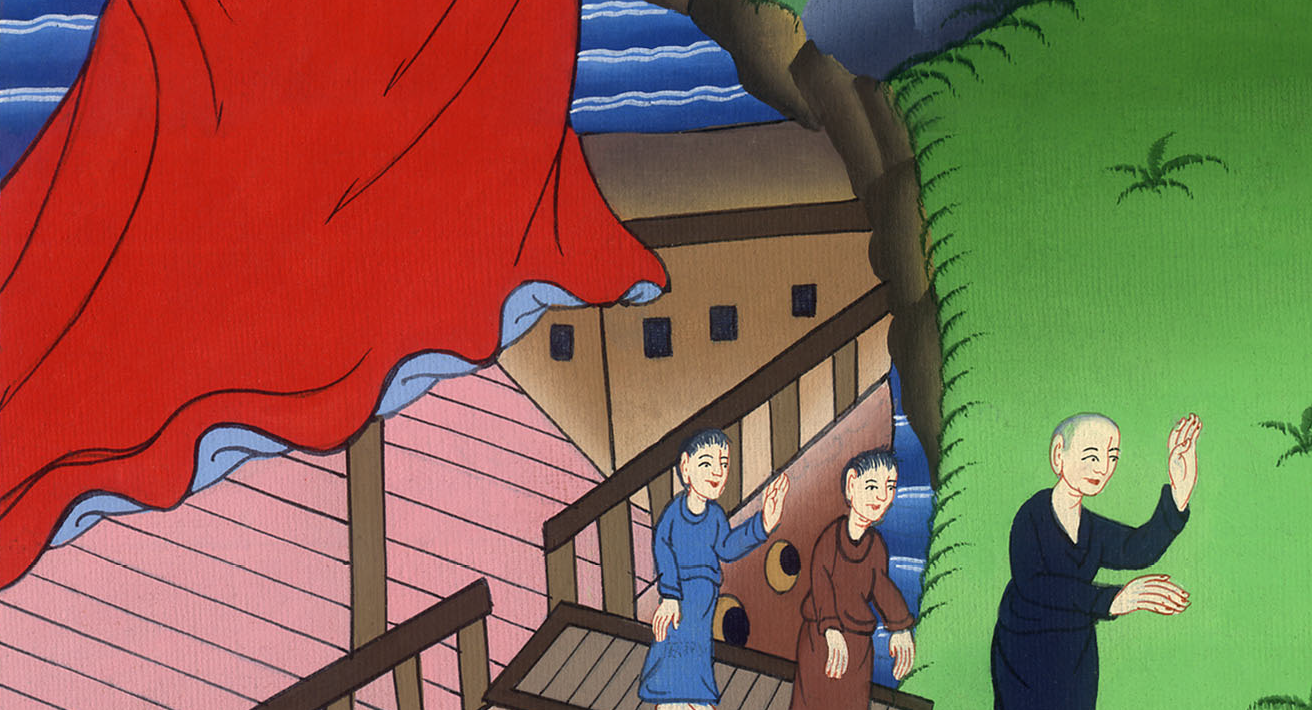 Acts 18:21
22When he had landed at Caesarea, he went up and greeted the assembly, and went down to Antioch.
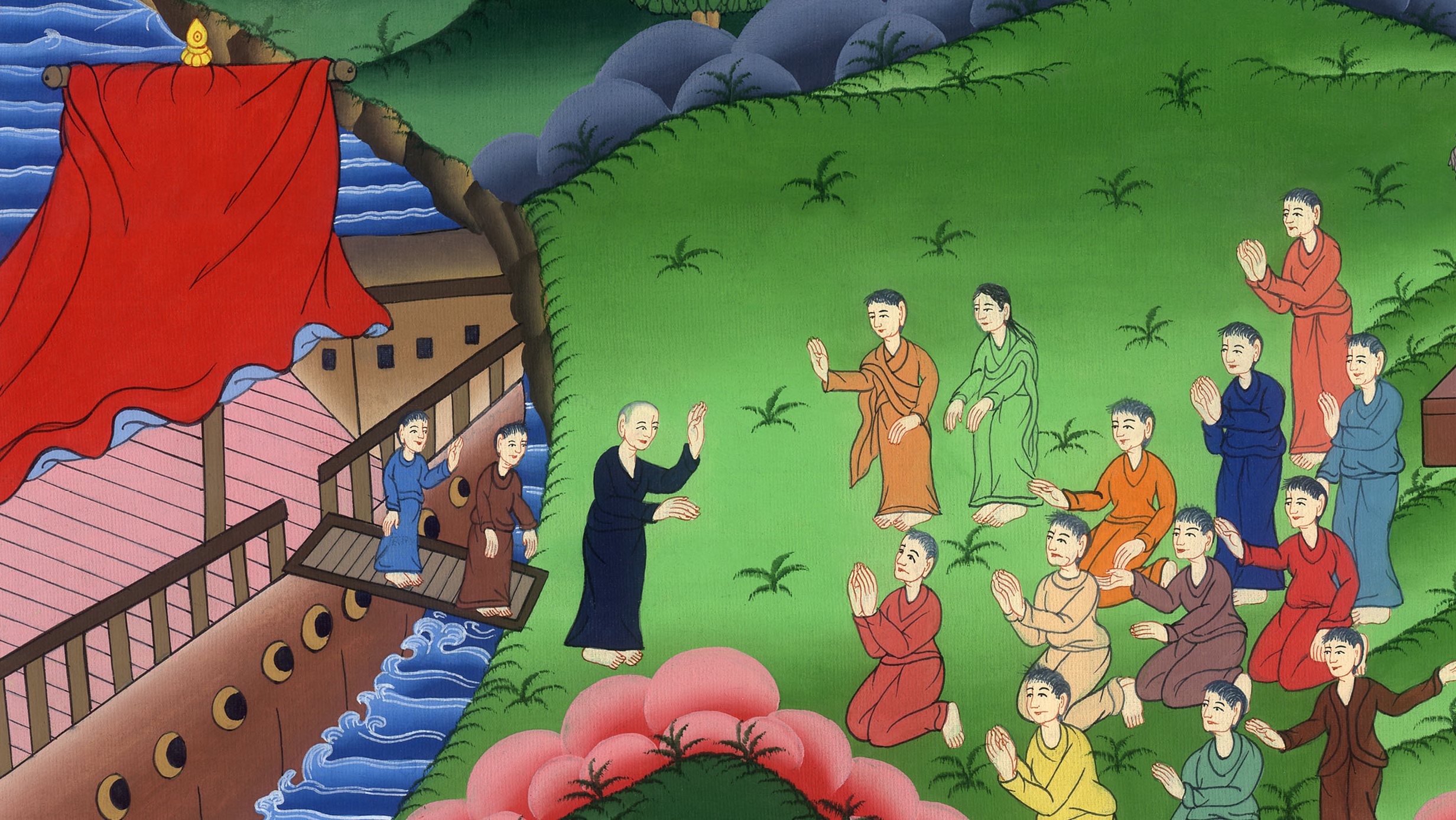 Acts 18:22